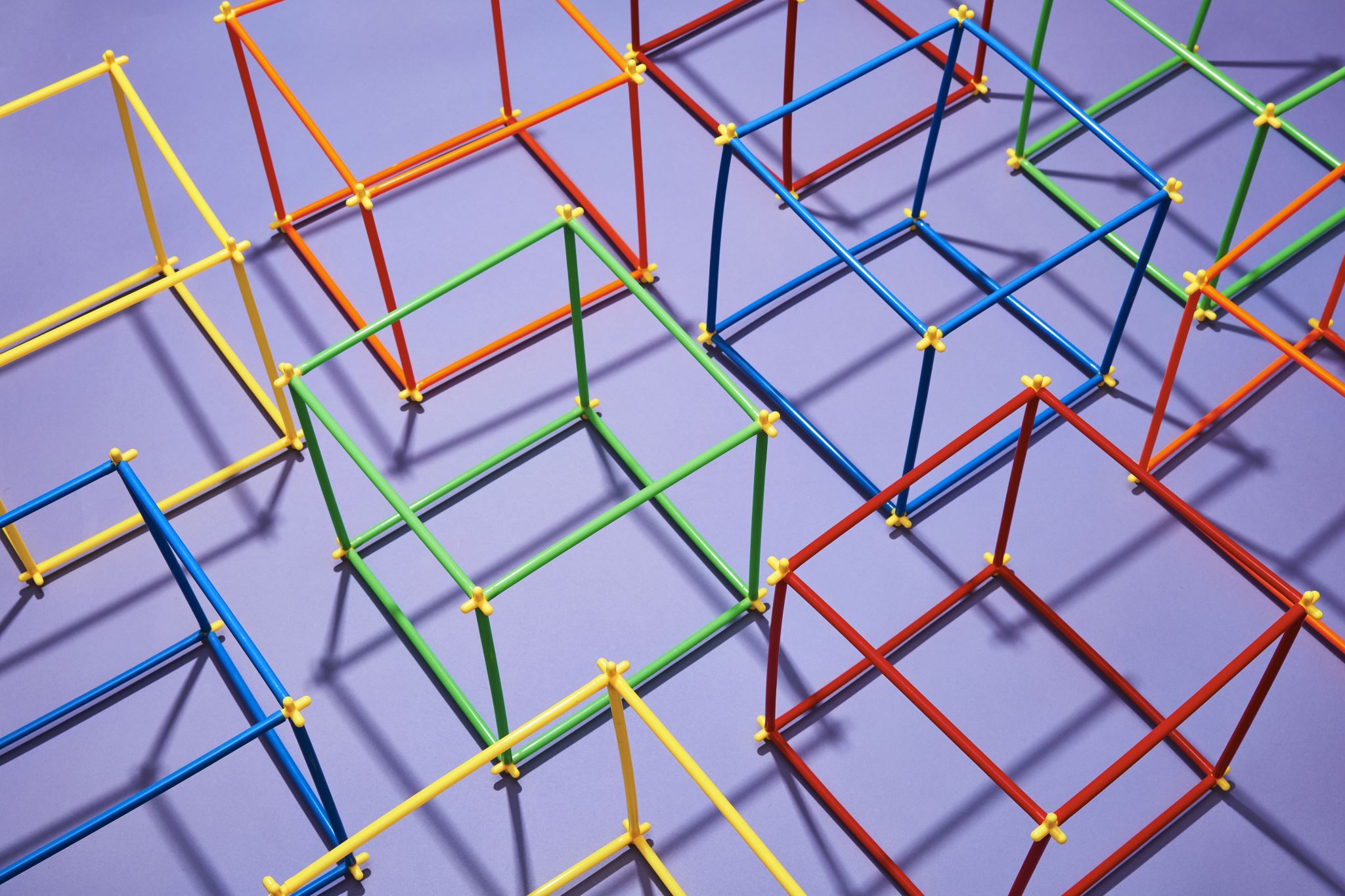 Database Systems
Dr. Maria Saleemi
Course Description
Aims to introduce basic database concepts, different data models, data storage and retrieval techniques and database design techniques. The course primarily focuses on relational data model and DBMS concepts.
Textbooks
Course Follow-ups
Distributed Database Systems
Course Distribution
Marks Distribution
Course Coordinators